Docentendag Business ServicesBasisdeel
14 maart 2023
Romina van Rooijen (Leermiddelen)
Linda MacDuff (Examinering)
Inhoud
Leermiddelen
Wat heeft SPL nog meer? *
1.
4.
Soorten modules, samenhang, welke modules zijn er?
Informatie over producten en diensten van SPL
Examens
Website *
2.
5.
Examenvormen, welke examens zijn/komen er?
Vind je weg op de SPL-website
Quiztime
3.
Wat weet je van onze producten?
Basisdeel
Leermiddelen
Soorten modules
Kenmerken:
1  Realistische nabootsing van de praktijk
2  Opdracht in de vorm van e-mail /     WhatsApp/voicemail etc.
3  Een beroepscontext (bijv. bedrijf)
Beroeps-module
Kenmerken:
1  Aanleren, verwerken (en toepassen) van een beroepstaak
2  Uitleg, opdrachten, video’s, slottesten, etc.
3  Meerdere contexten -> transfer
Taakmodule
[Speaker Notes: Verschil beroeps- en taakmodules.

Meer informatie hierover is te vinden op:]
Basisdeel
Leermiddel/Examinering
Van leermiddel tot examen
Examenportfolio
Examenproject versie 1
Contextvrij examenproject
Proeve van bekwaamheid
Examenproject 
 Variant A, B, etc..
Proeftoets EP
Beroepsmodule
Taakmodule C
Taakmodule B
Taakmodule A
[Speaker Notes: Meer informatie hierover:]
Basisdeel
Leermiddelen
B1-W1: Frontoffice
(circa 80 klokuur)
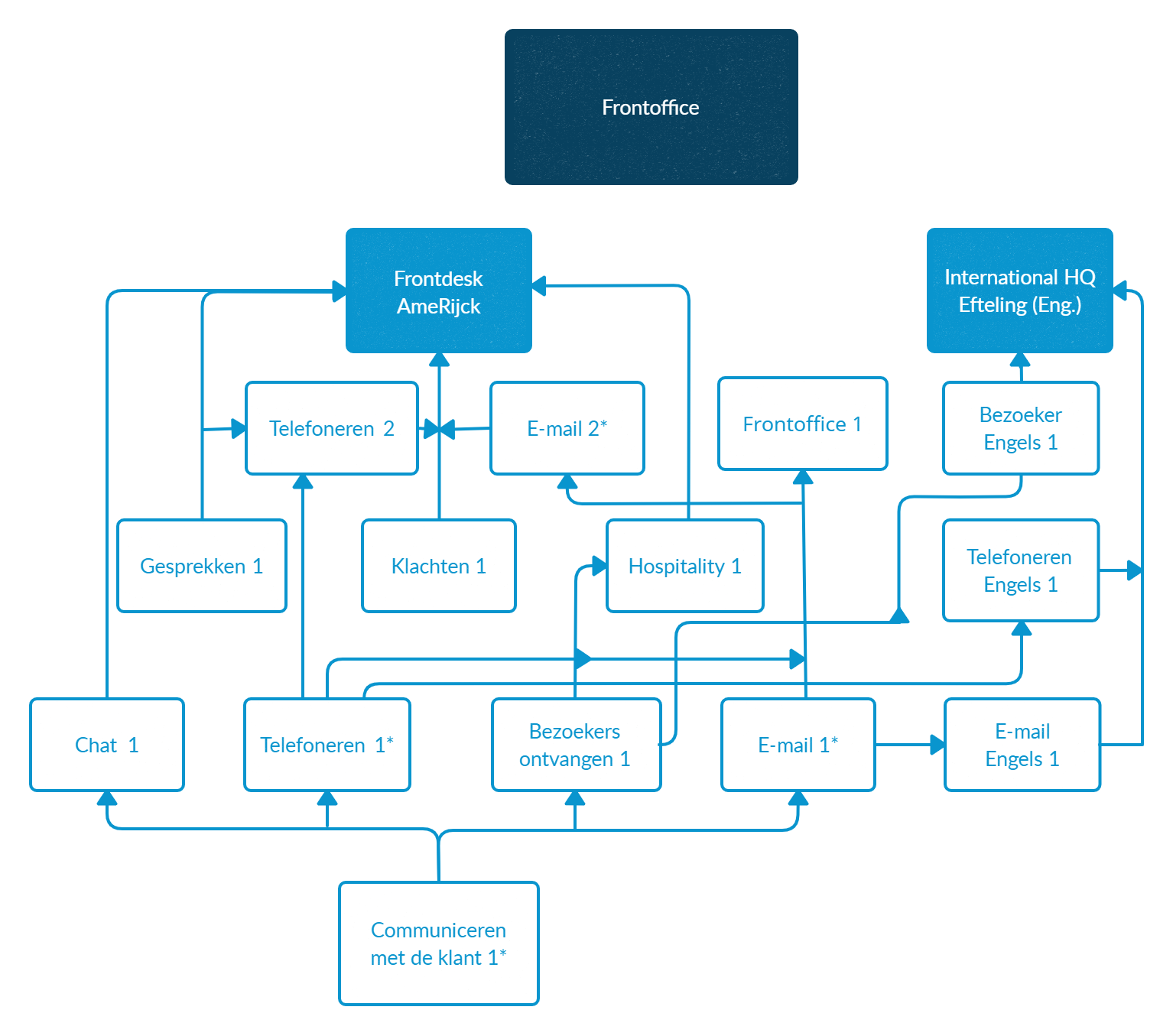 Beroeps-module
Taak-module
[Speaker Notes: Deze overzichten zijn op deze pagina terug te vinden: https://www.stichtingpraktijkleren.nl/oo/over-moduleren/modules-business-services/informatie/plannen/]
Basisdeel
Leermiddelen
B1-W2: Zakelijke communicatie
(circa 45 klokuur)
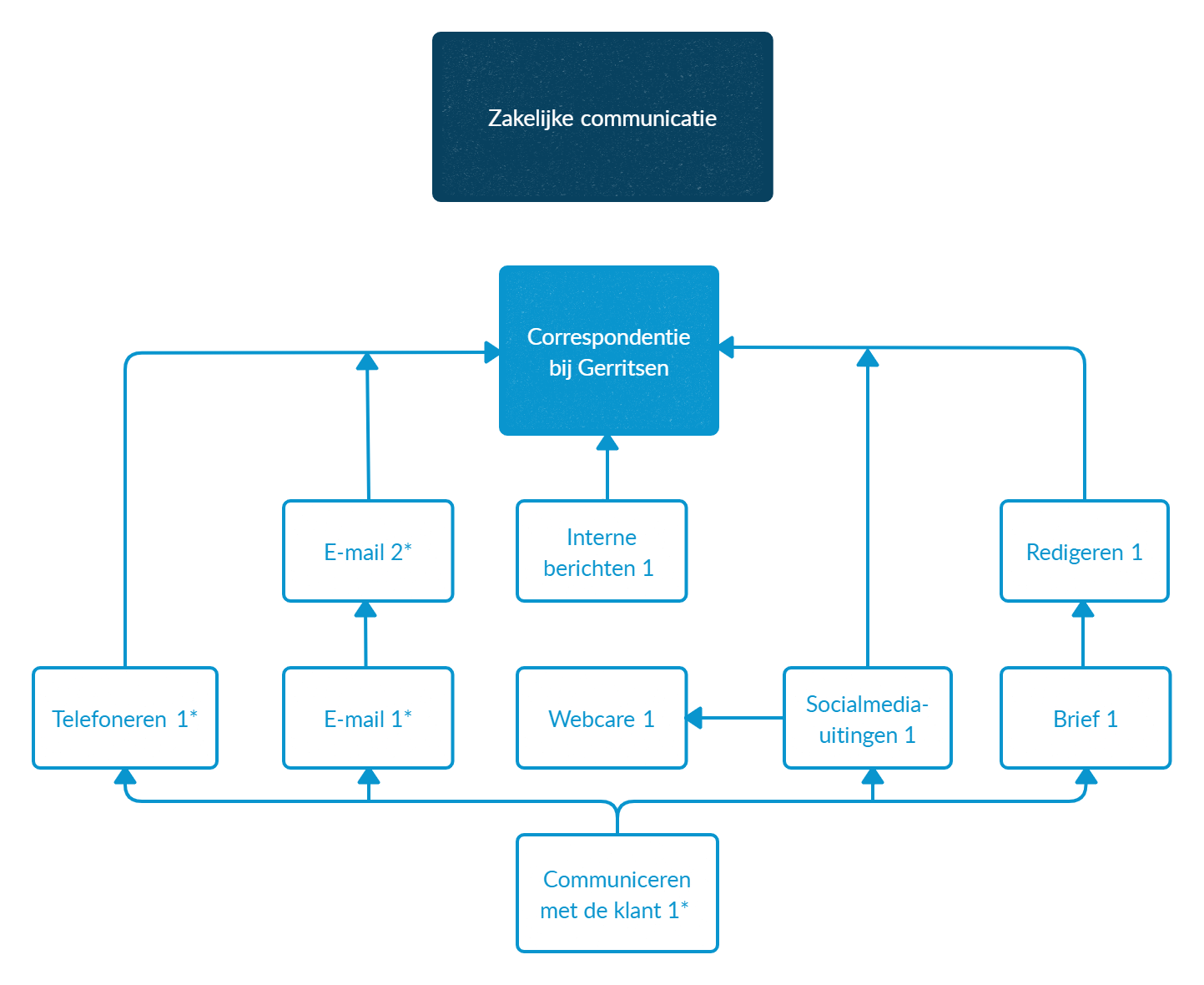 Beroeps-module
Taak-module
[Speaker Notes: Deze overzichten zijn op deze pagina terug te vinden: https://www.stichtingpraktijkleren.nl/oo/over-moduleren/modules-business-services/informatie/plannen/]
Basisdeel
Leermiddelen
B1-W3: Gegevensverwerking
(circa 55 klokuur)
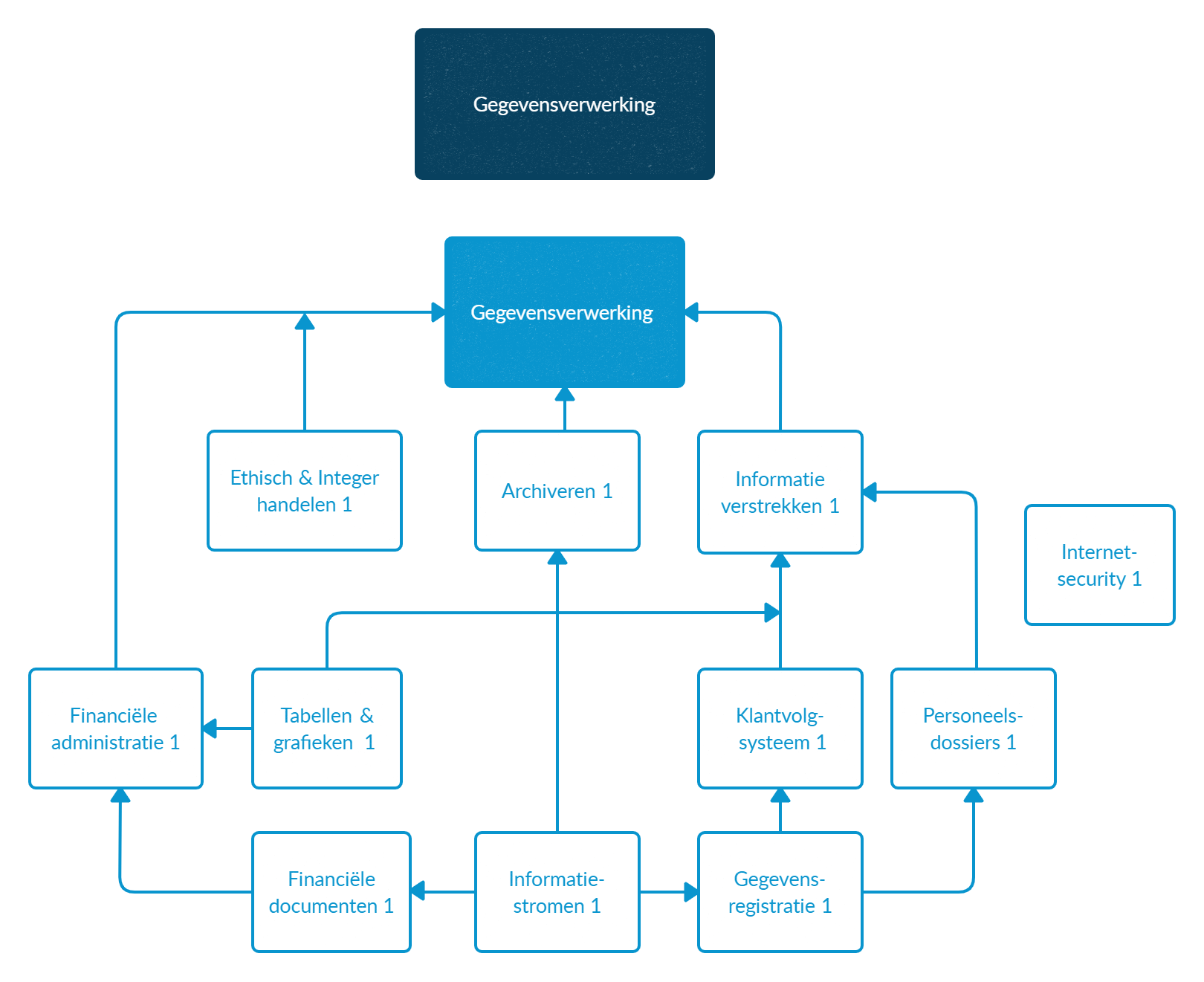 Beroeps-module
Taak-module
[Speaker Notes: Deze overzichten zijn op deze pagina terug te vinden: https://www.stichtingpraktijkleren.nl/oo/over-moduleren/modules-business-services/informatie/plannen/]
Basisdeel
Leermiddelen
B1-W4: Werken in een organisatie
(circa 100 klokuur)
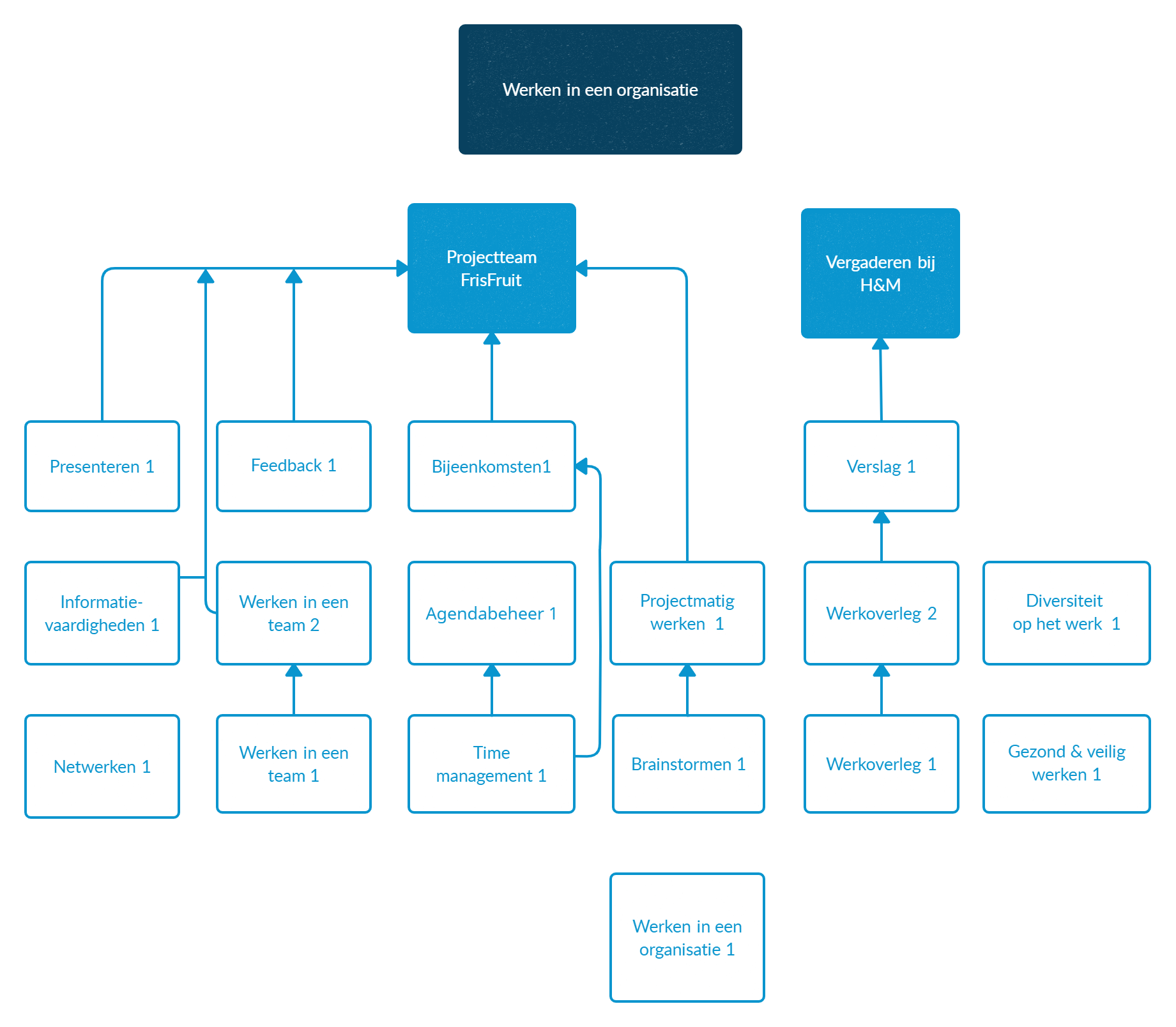 Beroeps-module
Taak-module
[Speaker Notes: Deze overzichten zijn op deze pagina terug te vinden: https://www.stichtingpraktijkleren.nl/oo/over-moduleren/modules-business-services/informatie/plannen/]
Basisdeel
Examinering
De vier soorten praktijkexamens
Contextvrij examenproject
Examenproject
Examenportfolio
Proeve van bekwaamheid
Examineren op de werkvloer.
Zelf examenopdracht concretiseren in overleg met​ het (leer)bedrijf.
Beroepspraktijk en/of gesimuleerde omgeving.
Bewijsstukken beoordelen.
Examineren over langere periode. 
Gesprek als afsluiting.
Gesimuleerde omgeving.
Rolspelers.
Zelf concretiseren examenopdracht(en) met eigen context.
Gesimuleerde online omgeving.
Rolspelers. 
Examenomstandigheden voor alle studenten gelijk.
[Speaker Notes: Meer informatie hierover: https://www.stichtingpraktijkleren.nl/docent/business-services/examens/informatie-praktijkexamens/

Toelichting:
Zelf een examenmix maken
Examensoorten zijn uitwisselbaar. 
Portfolio-examen is ook bijvoorbeeld handig in te zetten als herkansing van een proeve. 
Per werkproces kan ook een andere praktijkexamenvorm gekozen worden]
Basisdeel
Welke praktijkexamenvorm kies ik?
Examenproject
Contextvrij examenproject
Proeve van bekwaamheid
Examenportfolio
Ik wil dat het examen aansluit bij het profiel dat de student heeft gekozen
Proeve van bekwaamheid
Contextvrij examenproject
Examenportfolio
[Speaker Notes: Ik wil dat het examen aansluit bij het profiel dat de student heeft gekozen. 
Als de studenten aan het begin al kiezen voor een profiel/ het basisdeel gedurende de gehele opleiding afnemen, zou het interessant kunnen zijn om het basisdeelexamen aan te laten sluiten bij het profiel met bijvoorbeeld een financiele context, i.p.v. een algemene context. 
A, B en C zouden dan allemaal geschikt kunnen zijn, aangezien hier overal een eigen context wordt ingevuld. Als je een gehele klas een gelijke zelfgekozen context wil aanbieden, dan kan een contextvrij examenproject een geschikte keuze zijn. Bij een Proeve van Bekwaamheid en Examenportfolio kan elke student in een andere context het examen afnemen. 

Ik wil dat de afnamecondities makkelijk te borgen zijn
C of D

Er zijn weinig beoordelaars vanuit school beschikbaar
 A (Kunnen beoordelaars vanuit de beroepspraktijk gebruikt worden)]
Basisdeel
Welke praktijkexamenvorm kies ik?
Examenproject
Contextvrij examenproject
Proeve van bekwaamheid
Examenportfolio
Ik wil dat de afnamecondities makkelijk te borgen zijn
Contextvrij examenproject
Examenproject
[Speaker Notes: Ik wil dat het examen aansluit bij het profiel dat de student heeft gekozen. 
Als de studenten aan het begin al kiezen voor een profiel/ het basisdeel gedurende de gehele opleiding afnemen, zou het interessant kunnen zijn om het basisdeelexamen aan te laten sluiten bij het profiel met bijvoorbeeld een financiele context, i.p.v. een algemene context. 
A, B en C zouden dan allemaal geschikt kunnen zijn, aangezien hier overal een eigen context wordt ingevuld. Als je een gehele klas een gelijke zelfgekozen context wil aanbieden, dan kan een contextvrij examenproject een geschikte keuze zijn. Bij een Proeve van Bekwaamheid en Examenportfolio kan elke student in een andere context het examen afnemen. 

Ik wil dat de afnamecondities makkelijk te borgen zijn
C of D

Er zijn weinig beoordelaars vanuit school beschikbaar
 A (Kunnen beoordelaars vanuit de beroepspraktijk gebruikt worden)]
Basisdeel
Welke praktijkexamenvorm kies ik?
Examenproject
Contextvrij examenproject
Proeve van bekwaamheid
Examenportfolio
Er zijn weinig beoordelaars vanuit school beschikbaar
Proeve van bekwaamheid
[Speaker Notes: Ik wil dat het examen aansluit bij het profiel dat de student heeft gekozen. 
Als de studenten aan het begin al kiezen voor een profiel/ het basisdeel gedurende de gehele opleiding afnemen, zou het interessant kunnen zijn om het basisdeelexamen aan te laten sluiten bij het profiel met bijvoorbeeld een financiele context, i.p.v. een algemene context. 
A, B en C zouden dan allemaal geschikt kunnen zijn, aangezien hier overal een eigen context wordt ingevuld. Als je een gehele klas een gelijke zelfgekozen context wil aanbieden, dan kan een contextvrij examenproject een geschikte keuze zijn. Bij een Proeve van Bekwaamheid en Examenportfolio kan elke student in een andere context het examen afnemen. 

Ik wil dat de afnamecondities makkelijk te borgen zijn
C of D

Er zijn weinig beoordelaars vanuit school beschikbaar
 A (Kunnen beoordelaars vanuit de beroepspraktijk gebruikt worden)]
Basisdeel – niveau 4
Examinering
B1-K1: Voert taken uit binnen de zakelijke dienstverlening
B1-K1-W1: Treedt op als aanspreekpunt voor klantenB1-K1-W2: Verzorgt zakelijke communicatieB1-K1-W3: Verwerkt gegevensB1-K1-W4: Werkt aan producten/opdrachten binnen geld-, goederen- en informatiebeweging
Examenproject 3 1A1
Contextvrij examenproject 3
Portfolio- examen 3
Proeve van bekwaamheid 3
Examenproject 3 1B1
Proeftoets 
Niveau 4 – W1
Proeftoets 
Niveau 4 – W2
Proeftoets 
Niveau 4 – W3
Proeftoets 
Niveau 4 – W4
[Speaker Notes: Meer informatie hierover:
Examens kunnen per werkproces/opdracht worden afgenomen. Ook mogelijk om bijvoorbeeld W1 met een PvB of PF te examineren en W2 met een CEP of EP. 

EP context Office skills (Efteling + Pets Friends) (A en B). 
Tijdsduur: 6 uur]
Basisdeel – niveau 4
Examinering
Vaardigheidsexamens
VE1 Engels
Papier

2 versies

proeftoets
maart ‘23
Basisdeel – niveau 3
Examinering
B1-K1: Voert taken uit binnen de zakelijke dienstverlening
B1-K1-W1: Treedt op als aanspreekpunt voor klantenB1-K1-W2: Verzorgt zakelijke communicatieB1-K1-W3: Verwerkt gegevensB1-K1-W4: Werkt aan producten/opdrachten binnen geld-, goederen- en informatiebeweging
Examenproject 2 1A1
Contextvrij examenproject 2
Portfolio- examen 2
Proeve van bekwaamheid 2
Examenproject 2 1B1
Proeftoets 
Niveau 3 – W1
Proeftoets 
Niveau 3 – W2
Proeftoets 
Niveau 3 – W3
Proeftoets 
Niveau 3 – W4
[Speaker Notes: Meer informatie hierover:
Examens kunnen per werkproces/opdracht worden afgenomen. Ook mogelijk om bijvoorbeeld W1 met een PvB of PF te examineren en W2 met een CEP of EP. 

EP context Office skills (Efteling + Pets Friends) (A en B). 
Tijdsduur: 5 uur]
Basisdeel niveau 3  niveau 4
Examinering
Doorstroomexamen
Examenproject doorstroom 1A1
Office skills
maart ‘23
Examenproject doorstroom 1B1
Office skills
april‘23
[Speaker Notes: Doorstroomexamen niveau 3 naar niveau 4. Bedoeld voor studenten die al een praktijkexamen voor het basisdeel niveau 3 gemaakt hebben, maar willen doorstromen naar een niveau 4 profiel. Aangezien er wat overlap zit tussen het niveau 3 en niveau 4 examen, hoeft niet het volledige niveau 4 examen opnieuw gemaakt te worden. 
Het doorstroomexamen is gebaseerd op het examenproject van niveau 4, maar de opdrachten die overeenkomen met het niveau 3 examen zijn eruit gehaald. Zo zit bijvoorbeeld heel W2 niet in het doorstroomexamen, omdat dit al bij niveau 3 op basis van dezelfde kwalificatie-eisen is geëxamineerd. 

Er is geen proefexamen voor het doorstroomexamen. Hier kan (een deel van) het proefexamen voor niveau 4 voor worden gebruikt. 

We hebben alleen een examenproject voor het doorstroomexamen, en niet de overige praktijkexamenvormen. Op basis van de examenmatrijs en beoordelingsformulier van het doorstroomexamen (worden ook in maart gepubliceerd) zouden deze vormen wel (naar eigen inzicht) ingezet kunnen worden. 

(Vooralsnog) gaan we geen doorstroomexamens ontwikkelen voor niveau 2 naar niveau 3 en 4. Het niveau 2 examen wijkt van wat dat betreft teveel af. Wel is er een doorstroommodule voor niveau 2 naar niveau 3. Vervolgens kunnen studenten het volledige niveau 3 examen maken. 
Er wordt onderzocht of deze module ook als examenportfolio in te zetten is.]
Basisdeel – niveau 2
Examinering
B1-K1: Voert taken uit binnen de zakelijke dienstverlening
B1-K1-W1: Treedt op als aanspreekpunt voor klantenB1-K1-W2: Verzorgt zakelijke communicatieB1-K1-W3: Verwerkt gegevensB1-K1-W4: Werkt aan producten/opdrachten binnen geld-, goederen- en informatiebeweging
Examenproject 1 1A1
Contextvrij examenproject 1
Portfolio- examen 1
Proeve van bekwaamheid 1
Examenproject 1 1B1
Proeftoets 
Niveau 2
Examenproject 1 1C1
[Speaker Notes: Meer informatie hierover:
Examens kunnen per werkproces/opdracht worden afgenomen. Ook mogelijk om bijvoorbeeld W1 met een PvB of PF te examineren en W2 met een CEP of EP. 

EP context Office skills (Efteling + Pets Friends)/ Sportschool Leef je uit
Tijdsduur: 4 uur 30 minuten]
Quiztime!
Optie A
Optie B
Optie C
Optie D
Maak de zin af.De Bronnenbank…
…daar heb ik nog nooit van gehoord!
…weet ik te vinden, maar heb ik weinig aan.
…daar heb ik van gehoord, maar wat kun je daar dan mee?
…vind ik handig ter ondersteuning van mijn onderwijs.
De bronnenbank
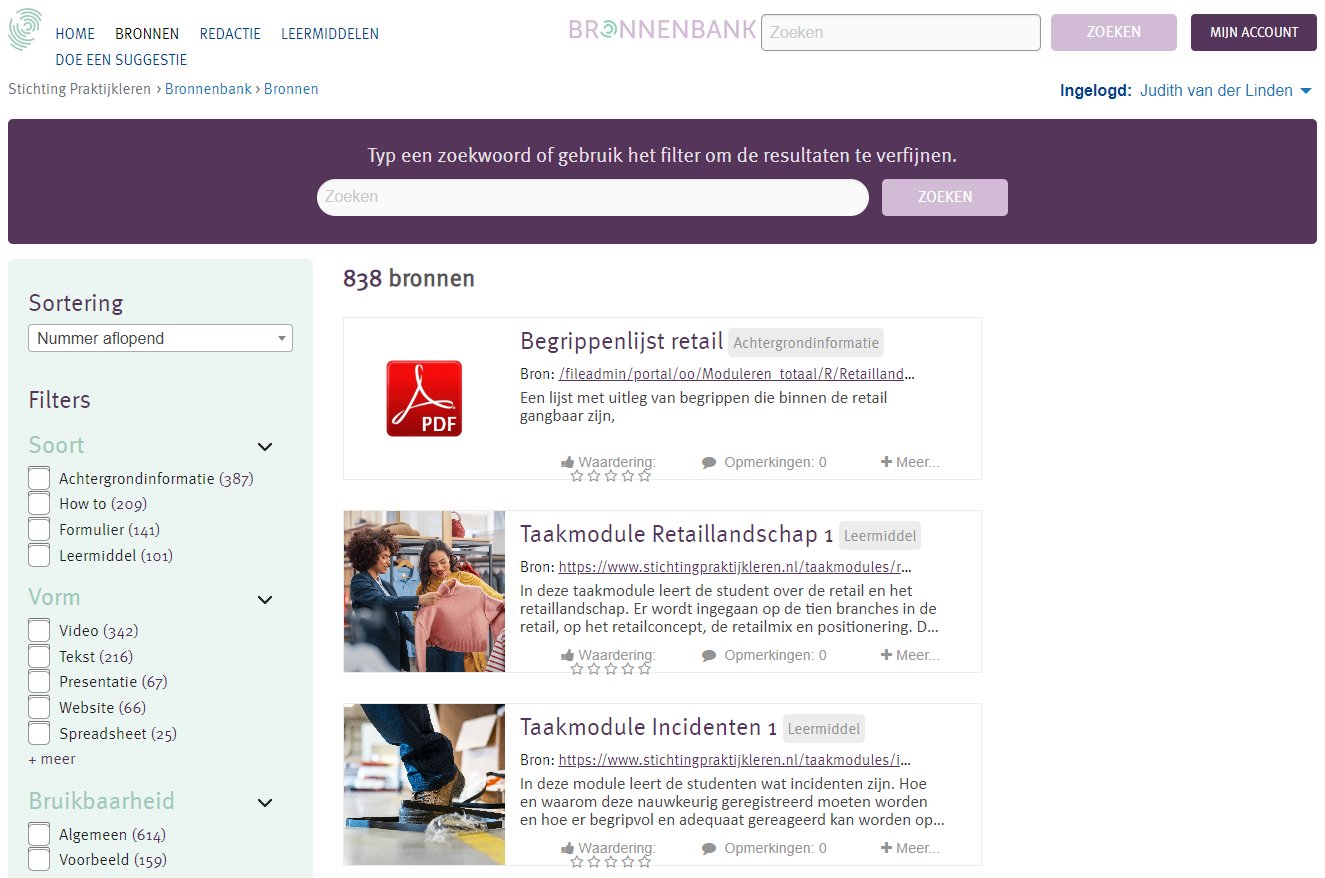 Wat vind je daar?
Instructiematerialen
 Achtergrondinformatie
 How to’s/stappenplannen
 (Feedback)formulieren 
 Begrippen
 Modules
[Speaker Notes: https://www.stichtingpraktijkleren.nl/bronnenbank/

achtergrondinformatie (instructie, begrippen, modellen enz.)
how to's (stappenplannen, werkwijzen, instructievideo's enz.)
formulieren (sjablonen en voorbeelden van diverse documenten, feedbackformulieren enz.)
Naast deze bronnen zijn ook de beschikbare taak- en beroepsmodulen van Stichting Praktijkleren via de Bronnenbank te vinden.]
Wat is de Activiteitenmonitor?
Een opdrachtenoverzicht in Excel om zelf de voortgang van mijn studenten in bij te houden.
Een tool die automatisch per student in kaart brengt wat de voortgang in een module is.
Een bandje om je pols dat registreert hoe actief studenten op een schooldag zijn.
Een enquête die onderzoekt hoe actief de student al in het vakgebied geweest is.
Een tool die automatisch per student in kaart brengt wat de voortgang in een module is.
Activiteitenmonitoren
Tools die automatisch per student in kaart brengt wat de voortgang (bijv. in een module) is.
3 soorten: 
Taakmodules-Docentmonitor-Studentmonitor
Gemba (virtueel kantoor)
Instaptesten (alleen Basisdeel)

Instructievideo’s op de site!
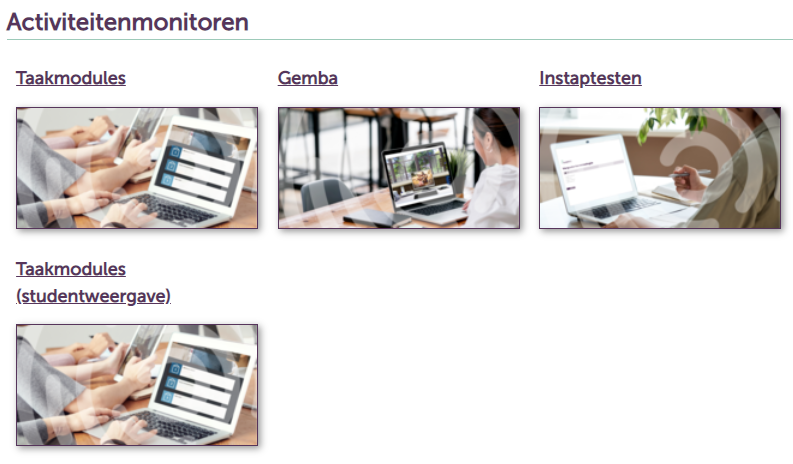 [Speaker Notes: Voor meer info: Activiteitenmonitoren: Stichting Praktijkleren]
Wat is de Praktijkmeter?
Hiermee wordt gecheckt hoe authentiek de examens en modules zijn.
Een app voor digitale kennisexamens
Een tool voor het digitaliseren van beoordelingsformulieren.
Hoor ik nu voor het eerst over.
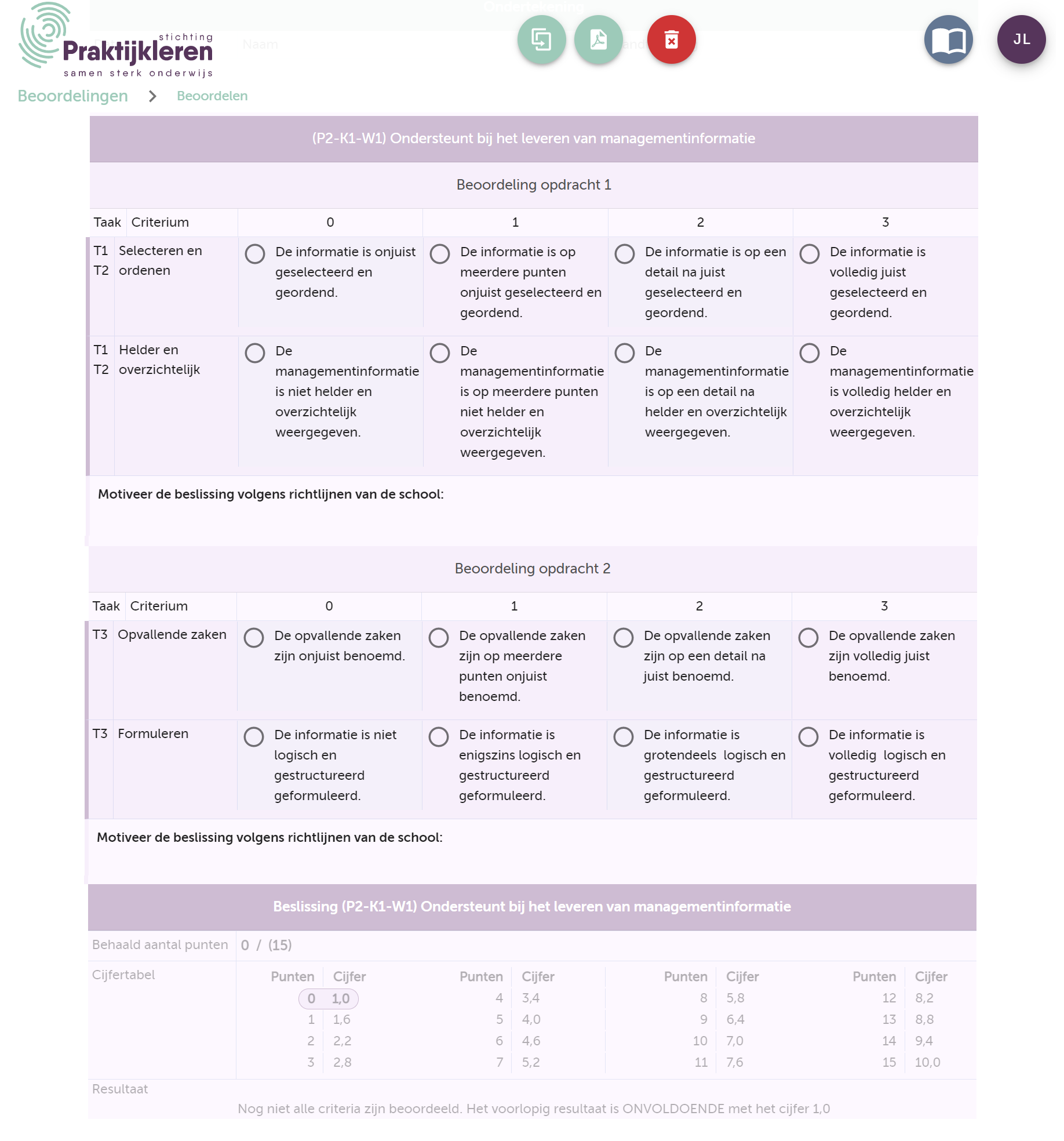 Praktijkmeter
Tool voor het beoordelen van praktijkexamens
In de toekomst zal het alle beoordelingsformulieren in Word en Excel gaan vervangen
Nog in ontwikkeling, maar eerste versie is nu live!
[Speaker Notes: Voor meer info: https://www.stichtingpraktijkleren.nl/docent/business-services/examens/praktijkmeter/

De Praktijkmeter is een tool voor het beoordelen van praktijkexamens.
We zijn nog in ontwikkeling maar hebben nu een eerste versie live met een aantal functionaliteiten:
Digitaal beoordelen en ondertekenen
Studentgegevens importeren
Een (praktijk)beoordelaar uitnodigen om te beoordelen
Een PDF genereren van een beoordelingsformulier om te gebruiken voor beoordeling en/of voor het eigen archief
Op basis van jullie feedback, zullen we de Praktijkmeter stap voor stap uitbreiden met nieuwe fuctionaliteiten.]
De instaptesten in het Basisdeel…
…gebruik ik om per student te checken welke taakmodules doorlopen moeten worden.
…gebruik ik om voorkennis te herhalen/op te halen voor start van de beroepsmodule.
…ken ik nog niet, vertel me meer!
…zet ik bewust niet in mijn onderwijs in.
Instaptesten beroepsmodules Basisdeel
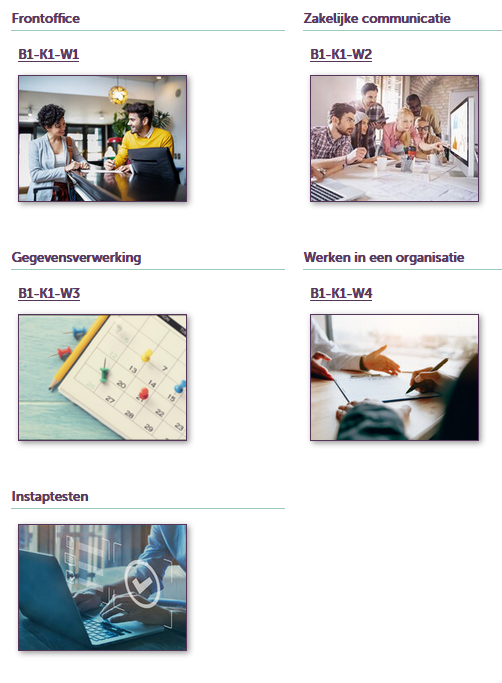 5 vragen per onderliggende taakmodule
Checkt of het onderliggend (kennis)niveau op peil is (om te kunnen starten met een beroepsmodule)
Geeft een indicatie welke taakmodules nog onvoldoende beheerst worden
Is geen compleet assessment!
Ontzorgt docenten
Helpt bij samenstellen gepersonaliseerd programma
Kan ook ingezet worden als ‘retrieval practise’/voorkennis activeren
[Speaker Notes: Check: https://www.stichtingpraktijkleren.nl/business-services/new-business-essentials/]
Wat houdt het programmaNew Business Essentials in?
Een programma dat studenten extern volgen bij bekende bedrijven in de vorm van stages.
Een samenwerking tussen scholen, studenten en toonaangevende bedrijven in de vorm van 6 thema’s.
Een verkorte studieroute voor studenten die uit een ander vakgebied afkomstig zijn
Een gepersonaliseerde route voor talentvolle studenten die meer werkervaring willen opdoen.
New Business Essentials
Een praktijkgericht aanvullend programma!
Zes actuele thema’s 
Challenges en projectmatig werken
Unieke samenwerking tussen toonaangevende bedrijven (zoals YoungCapital , Tony’s Chocolonely en ABN AMRO), studenten en scholen.
Bedrijven bieden prijzen, feedback en/of gastcolleges aan.
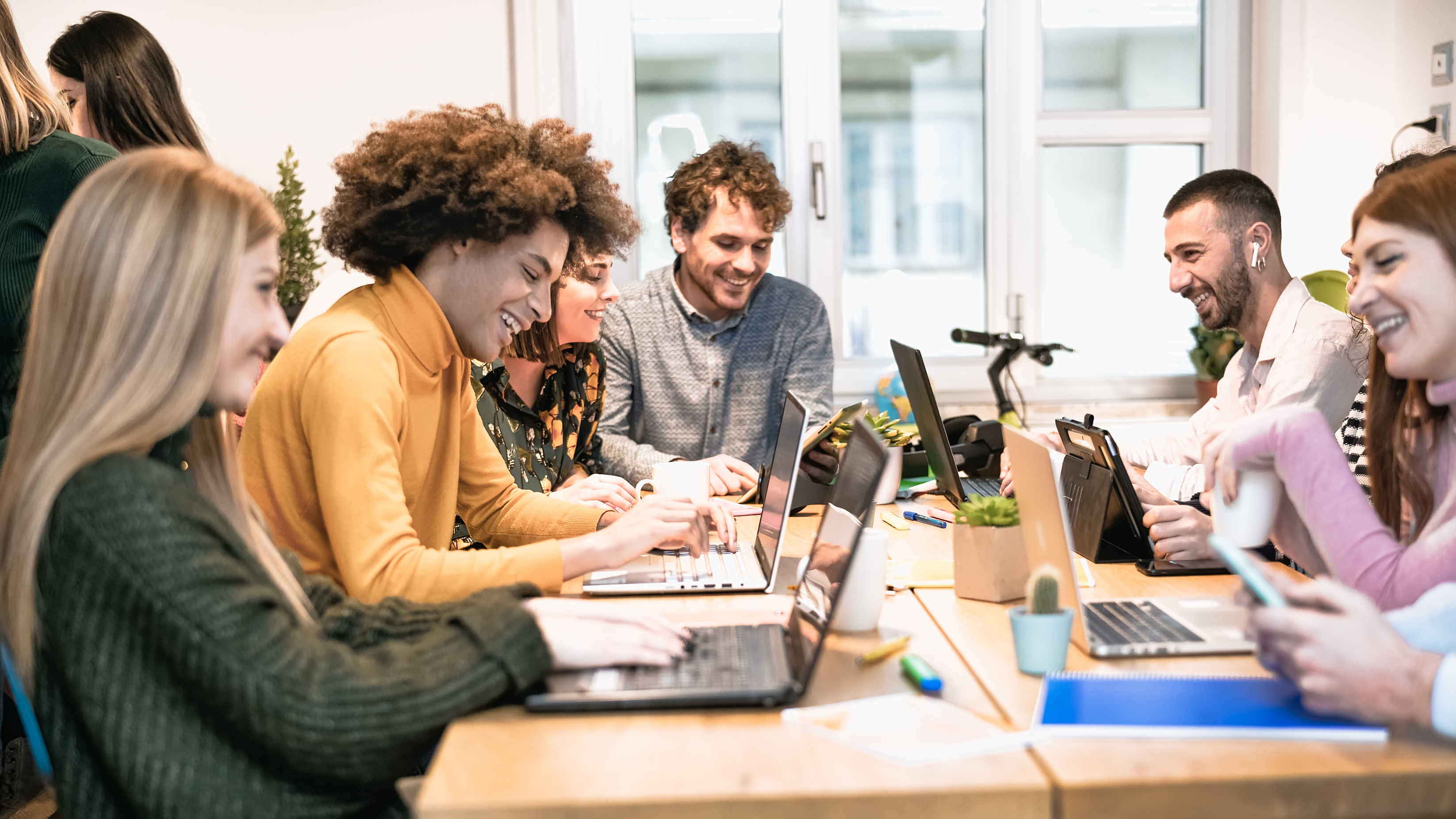 [Speaker Notes: Check: https://www.stichtingpraktijkleren.nl/business-services/new-business-essentials/]
Inloopspreekuren Basisdeel – inhoudelijke vragen:Uitnodiging in de mail!
16 maart
17 mei
1.
4.
7 juni
5 april
2.
5.
3.
26 april
Bedankt voor je aandacht!
Contact met (kern)ontwikkelaars en (kern)constructeursGebruik de feedback knop bij de leermiddelen en examens

Relatiemanagers
West Nederland: Koen Fransen, k.fransen@stichtingpraktijkleren.nl
Oost Nederland: Marloes van den Berg, m.vandenberg@stichtingpraktijkleren.nl
 	
Technische vragen: helpdesk@stichtingpraktijkleren.nl

Training & advies: trainingen@stichtingpraktijkleren.nl
Wat heeft Stichting Praktijkleren nog meer te bieden?
New Business Essentials
 Instaptesten beroepsmodules Basisdeel
 PenNed
 Bronnenbank
 Activiteitenmonitoren
 Praktijkmeter
 Fenex
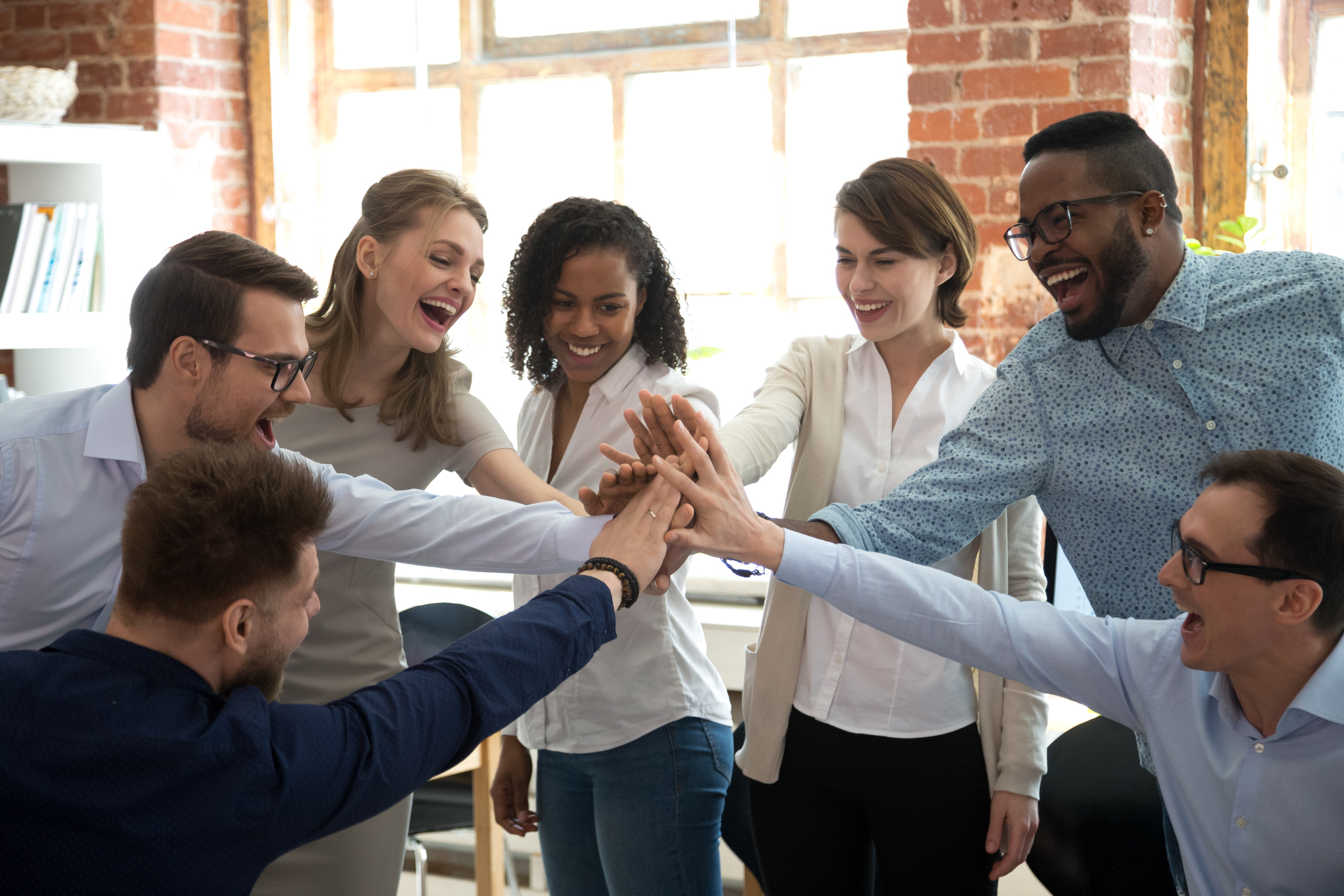 [Speaker Notes: https://www.stichtingpraktijkleren.nl/bronnenbank/

achtergrondinformatie (instructie, begrippen, modellen enz.)
how to's (stappenplannen, werkwijzen, instructievideo's enz.)
formulieren (sjablonen en voorbeelden van diverse documenten, feedbackformulieren enz.)
Naast deze bronnen zijn ook de beschikbare taak- en beroepsmodulen van Stichting Praktijkleren via de Bronnenbank te vinden.]
New Business Essentials
Een praktijkgericht aanvullend programma!
Zes actuele thema’s waarin ‘echte challenges’ en projectmatig werken centraal staan.
Een unieke samenwerking tussen toonaangevende bedrijven (zoals YoungCapital , Tony’s Chocolonely en ABN AMRO), studenten en scholen.
Elk thema bevat vier ‘5 minute talks’ (inspiratiefilms).
Bedrijven bieden prijzen, feedback en/of gastcolleges aan.                  En… de winnaars mogen hun plan daadwerkelijk gaan organiseren, samen met de co founders!
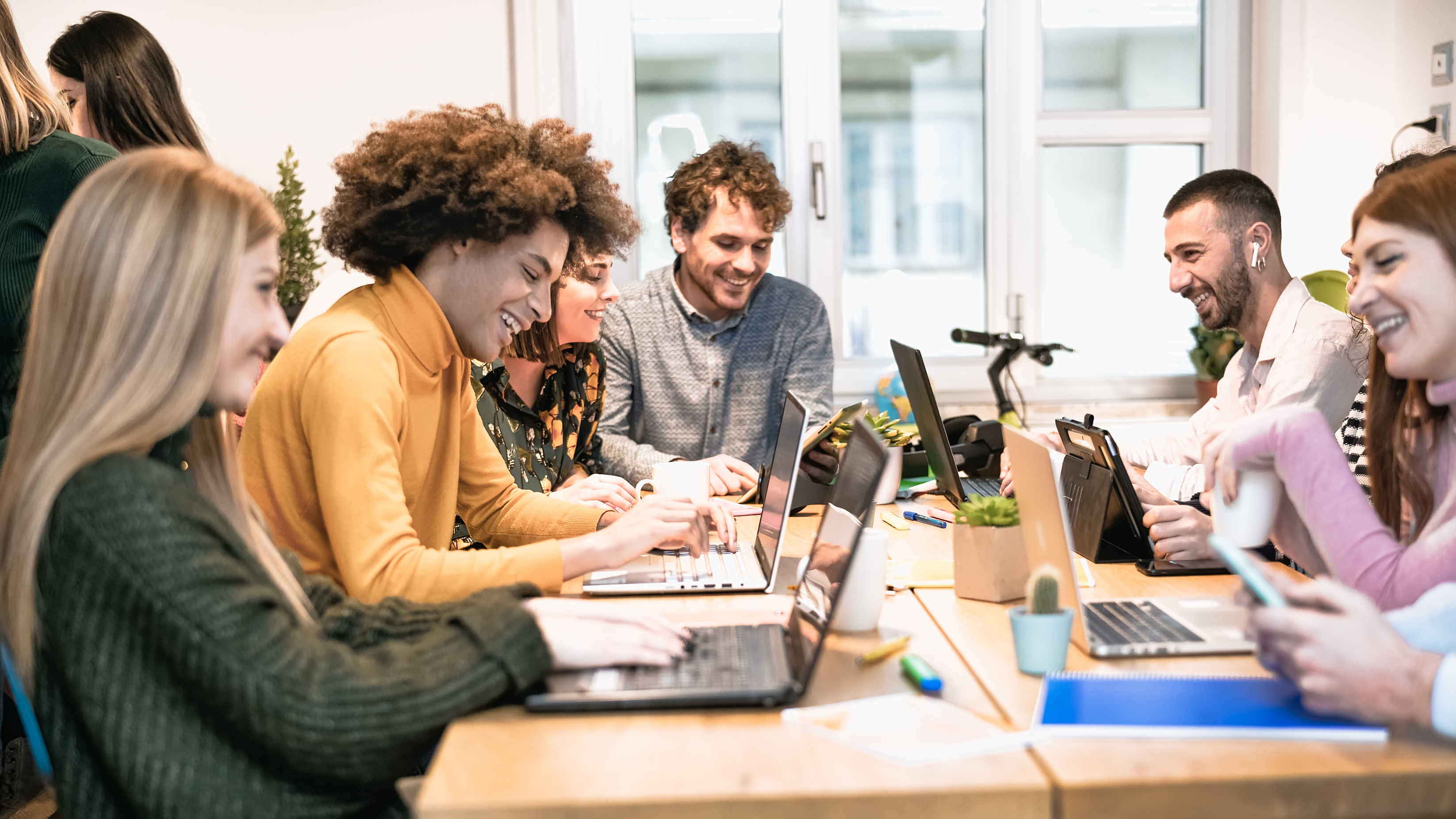 [Speaker Notes: Check: https://www.stichtingpraktijkleren.nl/business-services/new-business-essentials/]
Instaptesten beroepsmodules Basisdeel
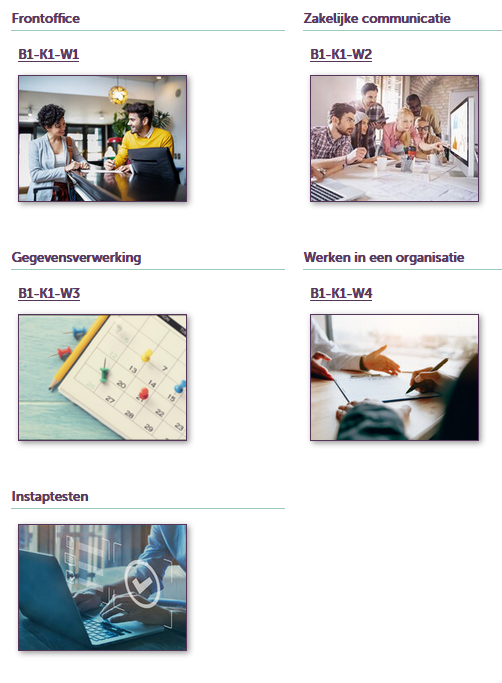 5 vragen per onderliggende taakmodule
Checkt of het onderliggend (kennis)niveau op peil is (om te kunnen starten met een beroepsmodule)
Geeft een indicatie welke taakmodules nog onvoldoende beheerst worden
Is geen compleet assessment!
Ontzorgt docenten
Helpt bij samenstellen gepersonaliseerd programma
Kan ook ingezet worden als ‘retrieval practise’/voorkennis activeren
[Speaker Notes: Check: https://www.stichtingpraktijkleren.nl/business-services/new-business-essentials/]
PenNed
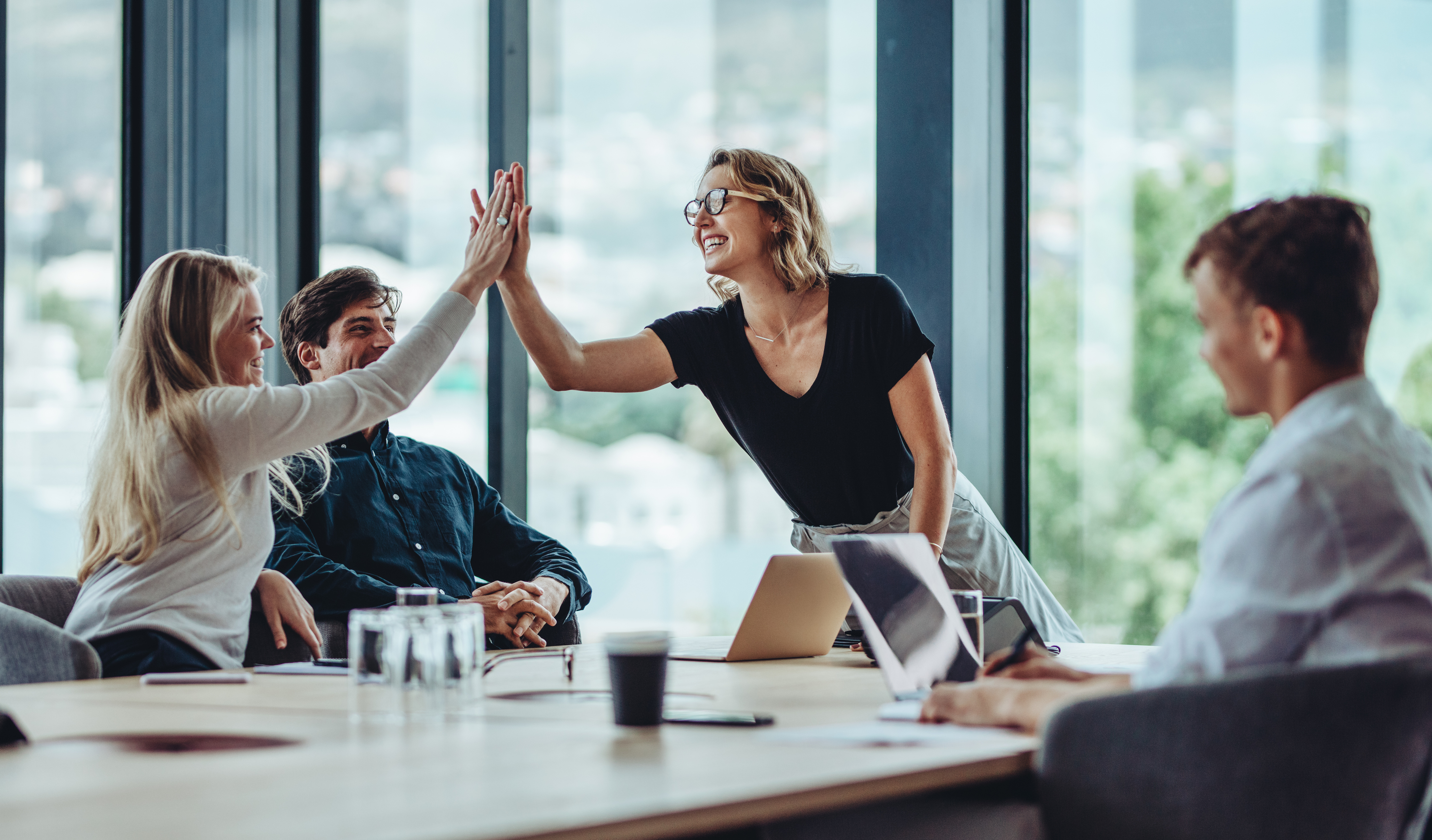 virtueel oefenbedrijf in de school
levensecht
beroepsgerichte en algemene vaardigheden 
ook in te zetten voor beroepsoriëntatie, opleidingskeuze, realistisch assessment
docent is bedrijfsleider
student is medewerker
begeleiding door SPL
[Speaker Notes: Check: PenNed: Stichting en Home - PenNed]
De bronnenbank
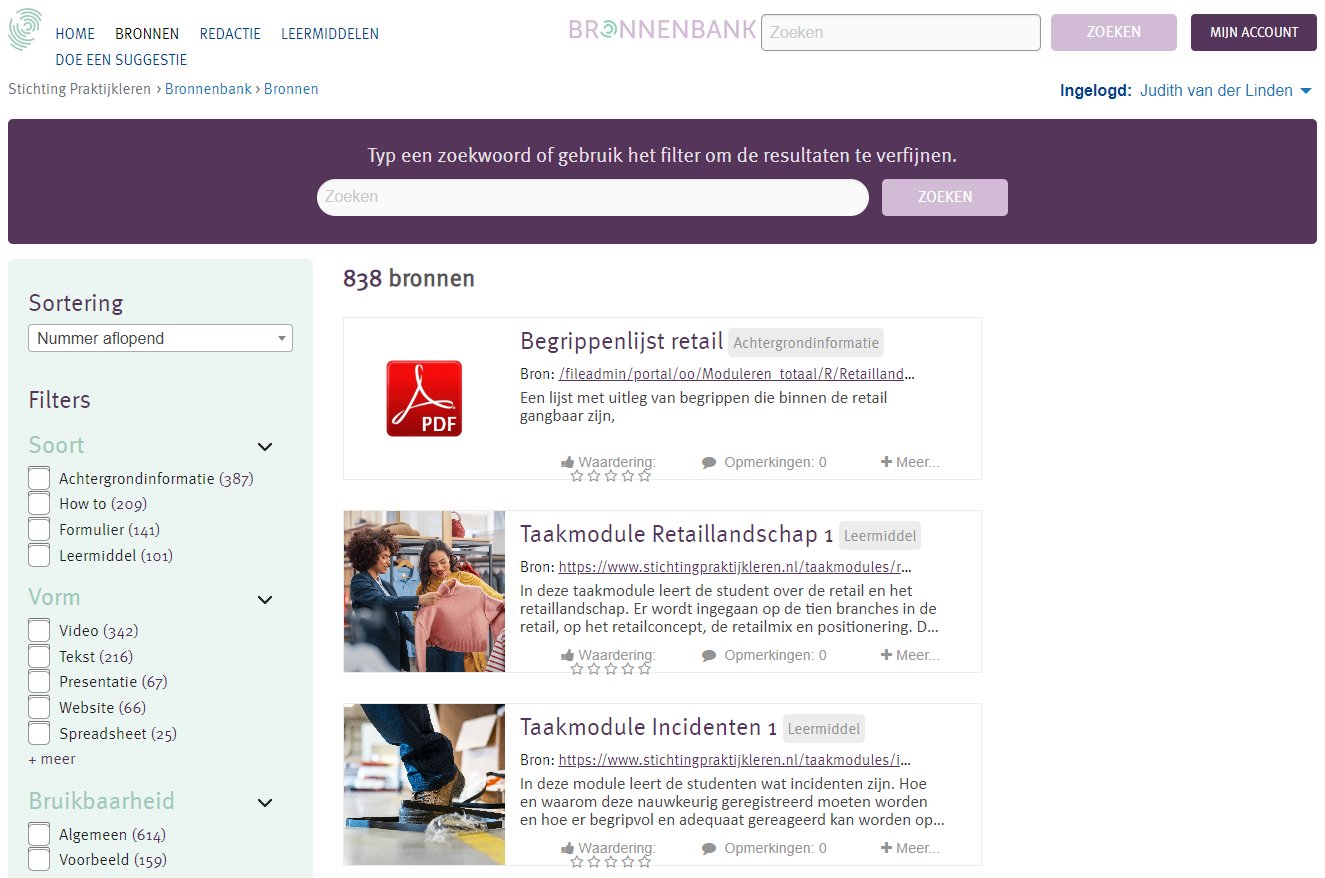 Wat vind je daar?
Instructiematerialen
 Achtergrondinformatie
 How to’s/stappenplannen
 (Feedback)formulieren 
 Begrippen
 Modules
[Speaker Notes: https://www.stichtingpraktijkleren.nl/bronnenbank/

achtergrondinformatie (instructie, begrippen, modellen enz.)
how to's (stappenplannen, werkwijzen, instructievideo's enz.)
formulieren (sjablonen en voorbeelden van diverse documenten, feedbackformulieren enz.)
Naast deze bronnen zijn ook de beschikbare taak- en beroepsmodulen van Stichting Praktijkleren via de Bronnenbank te vinden.]
Activiteitenmonitoren
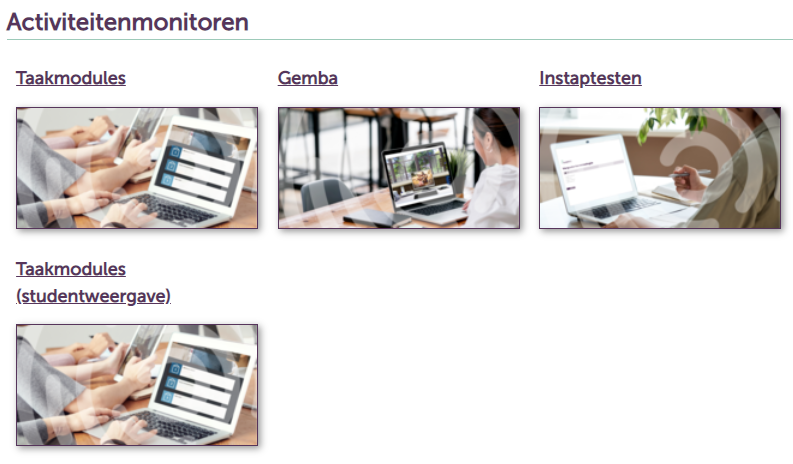 3 soorten: 
Taakmodules-Docentmonitor-Studentmonitor
Gemba (virtueel kantoor)
Instaptesten (alleen Basisdeel)

Instructievideo’s op de site!
[Speaker Notes: Voor meer info: Activiteitenmonitoren: Stichting Praktijkleren]
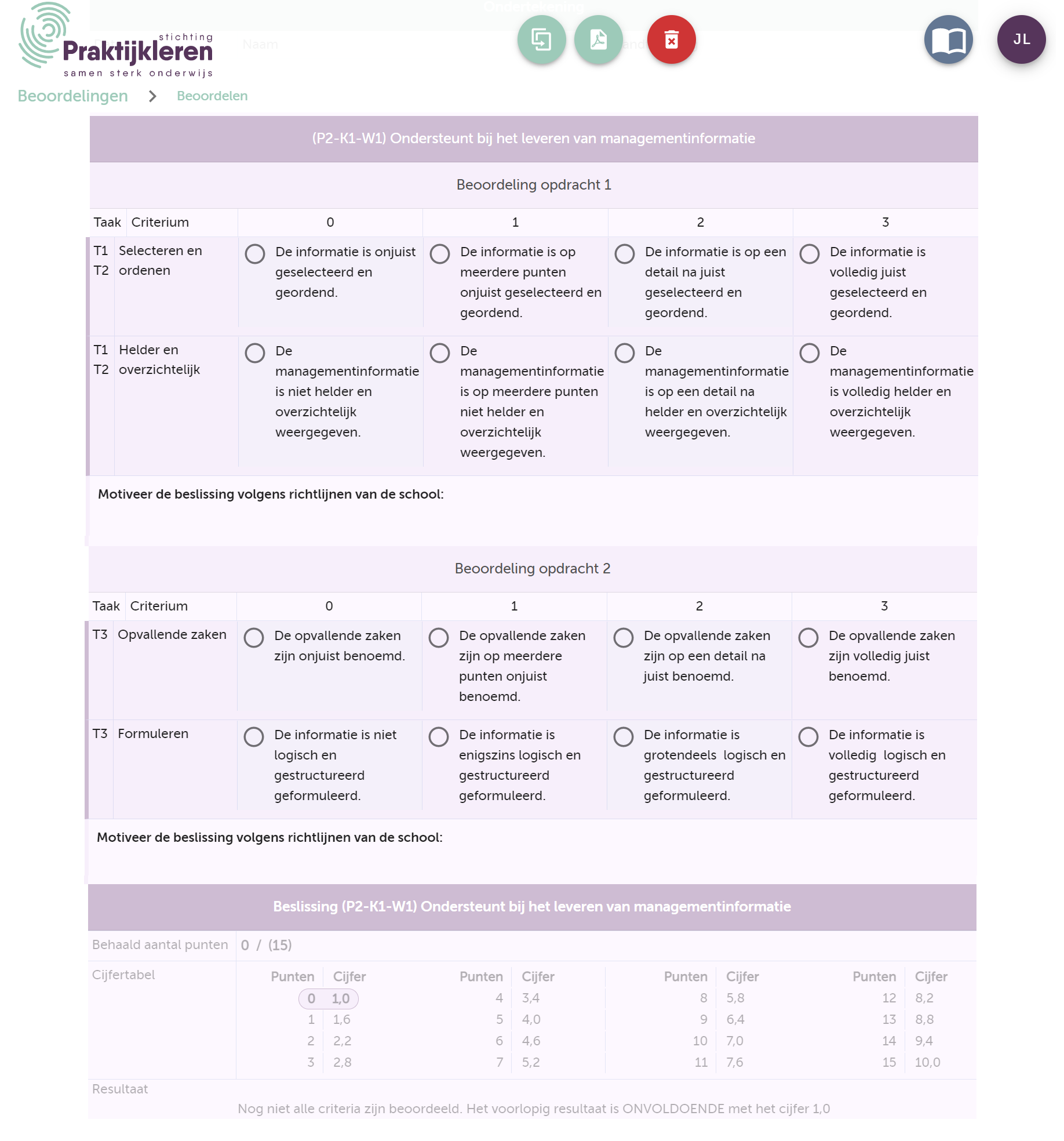 Praktijkmeter
Tool voor het beoordelen van praktijkexamens
In de toekomst zal het alle beoordelingsformulieren in Word en Excel gaan vervangen
Nog in ontwikkeling, maar eerste versie is nu live!
[Speaker Notes: Voor meer info: https://www.stichtingpraktijkleren.nl/docent/business-services/examens/praktijkmeter/

De Praktijkmeter is een tool voor het beoordelen van praktijkexamens.
We zijn nog in ontwikkeling maar hebben nu een eerste versie live met een aantal functionaliteiten:
Digitaal beoordelen en ondertekenen
Studentgegevens importeren
Een (praktijk)beoordelaar uitnodigen om te beoordelen
Een PDF genereren van een beoordelingsformulier om te gebruiken voor beoordeling en/of voor het eigen archief
Op basis van jullie feedback, zullen we de Praktijkmeter stap voor stap uitbreiden met nieuwe fuctionaliteiten.]
FEnEX
Fieldlab FEnEX: innovatie op Formatief Evalueren en Examineren
Initiatief van 10 roc’s en Praktijkleren 
Doel: innovatie op gebied van examinering
Nieuwe vormen van het evalueren van leren, toetsen & examinering
Co-creatie
Prototypes
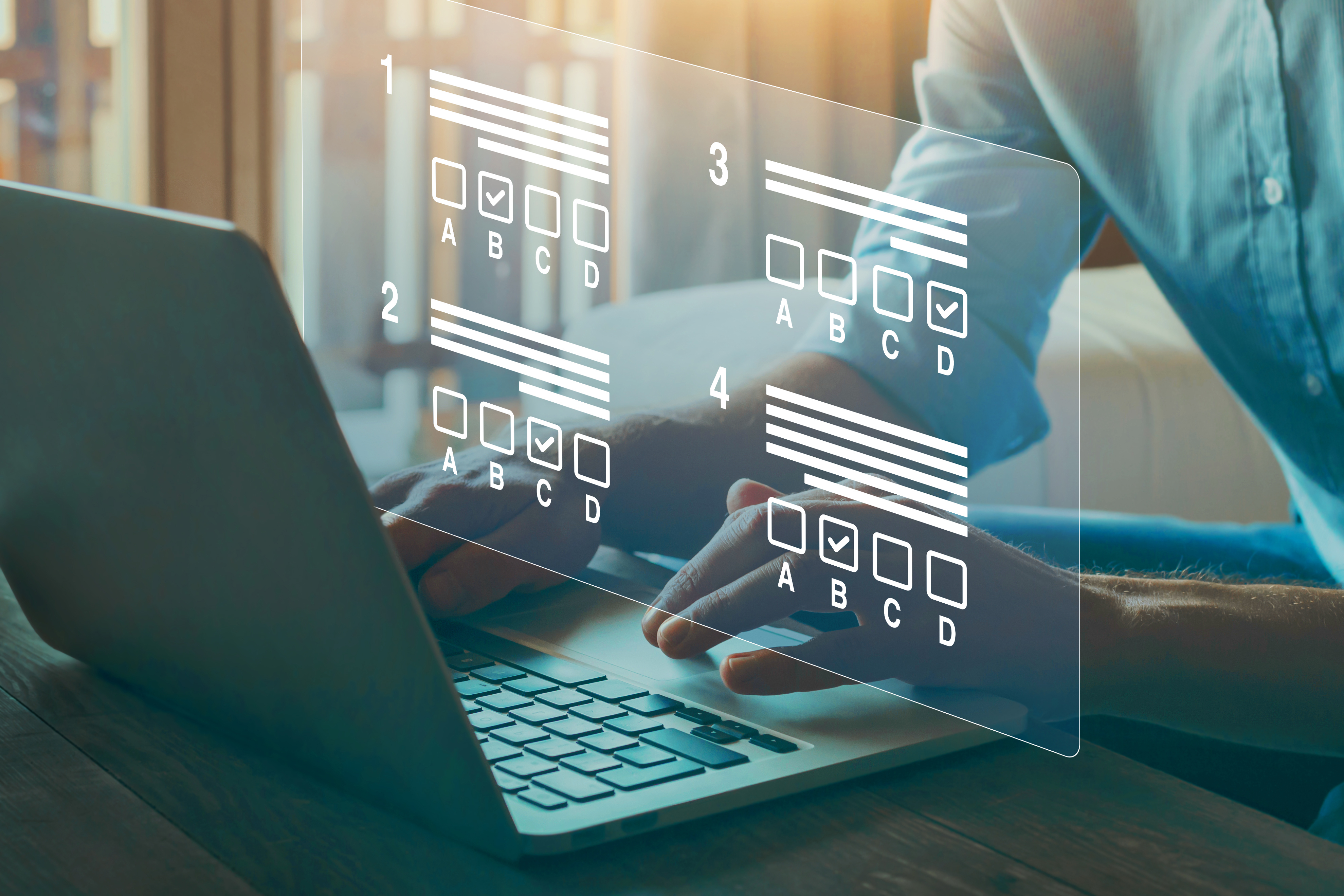 [Speaker Notes: Check: Informatie: Stichting Praktijkleren

achtergrondinformatie (instructie, begrippen, modellen enz.)
how to's (stappenplannen, werkwijzen, instructievideo's enz.)
formulieren (sjablonen en voorbeelden van diverse documenten, feedbackformulieren enz.)
Naast deze bronnen zijn ook de beschikbare taak- en beroepsmodulen van Stichting Praktijkleren via de Bronnenbank te vinden.]
Vind je weg op onze website: leermiddelen Basisdeel
Leermiddelen
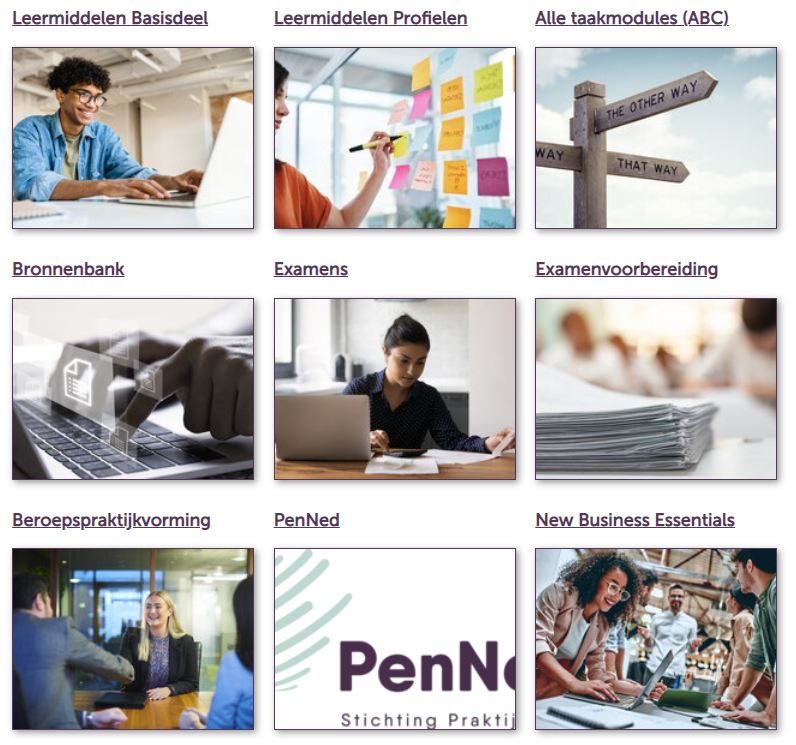 Vind je weg op onze website: leermiddelen Basisdeel
Leermiddelen
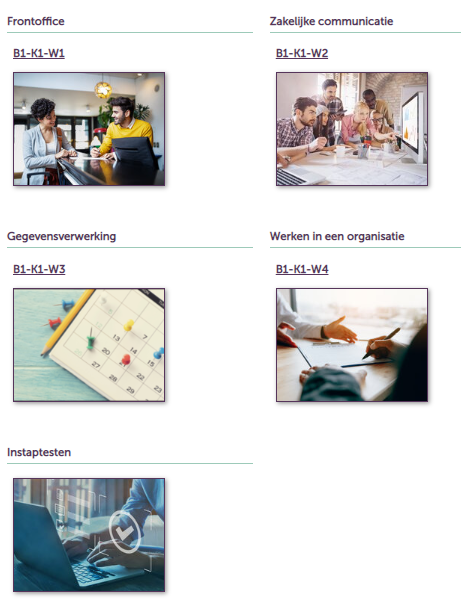 Daar vind je:
4 werkprocessenOok wel clusters genoemd

Instaptesten per beroepsmodule
Vind je weg op onze website: leermiddelen Basisdeel
Leermiddelen
Per werkproces (cluster) vind je
Taakmodules:						   Beroepsmodule(s):
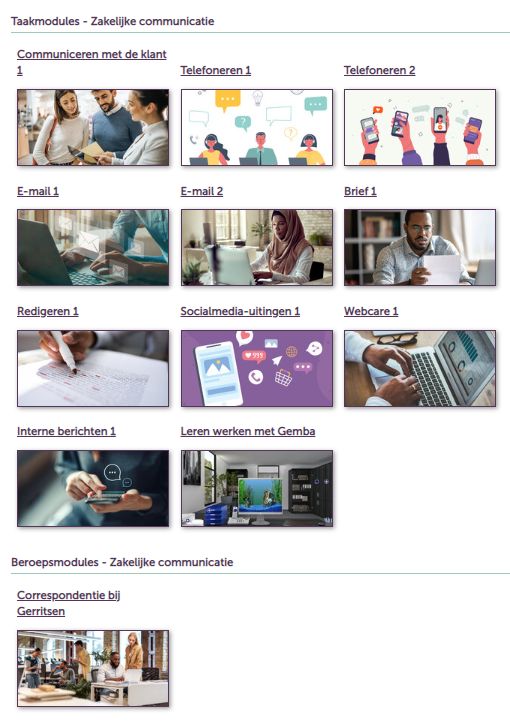 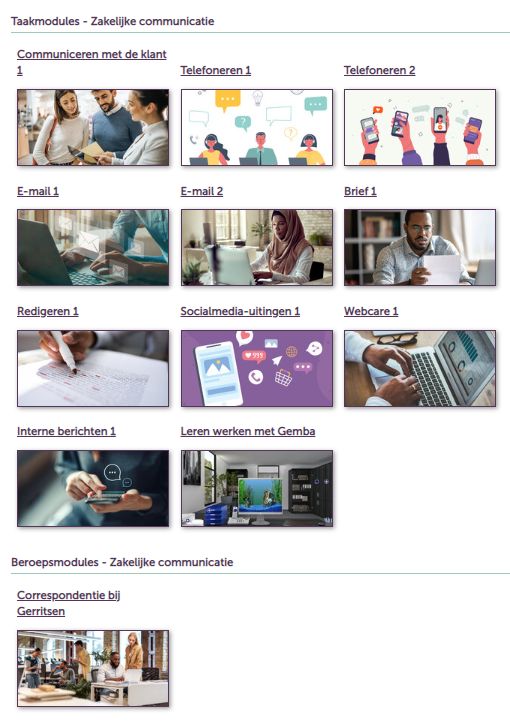 Dit is hoe studenten het ook zien!Alleen de modules die beschikbaar zijn.
Vind je weg op onze website: leermiddelen Basisdeel
Leermiddelen
Bij de werkprocestegels vind je ook docentinformatie (van het hele Basisdeel):
Totaaloverzicht en planning
Alle docentinformatie per module
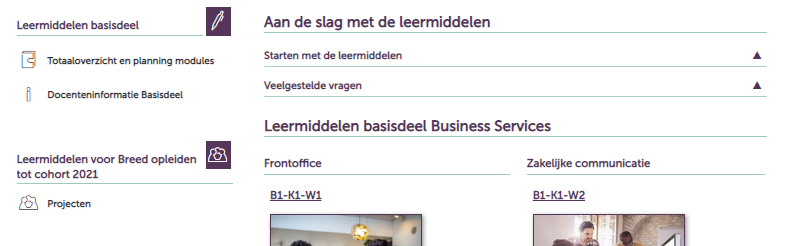 Vind je weg op onze website: leermiddelen Basisdeel
Leermiddelen
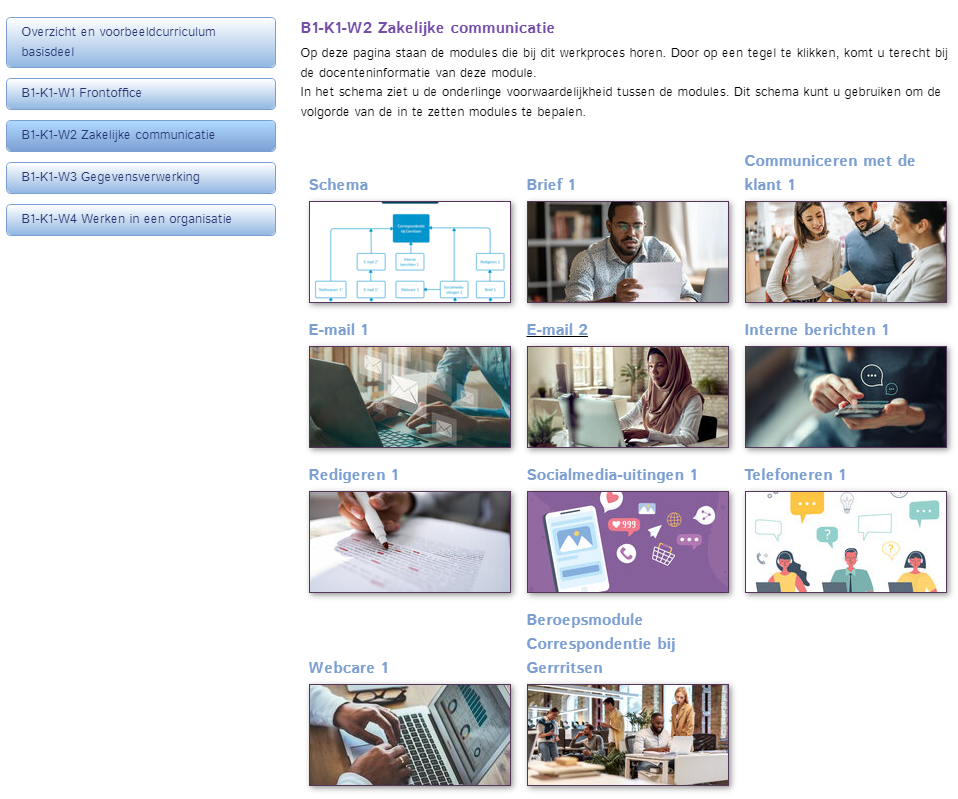 Bij die docentinformatie zie je dezelfde soort tegels per werkproces (maar dan met lichtblauwe tekst)
Dit is wat alleen docenten kunnen zien!
Vind je weg op onze website: leermiddelen Basisdeel
Leermiddelen
Docentinformatie: kun je ook bereiken per werkproces.Dan alleen van de modules van dat cluster (werkproces)
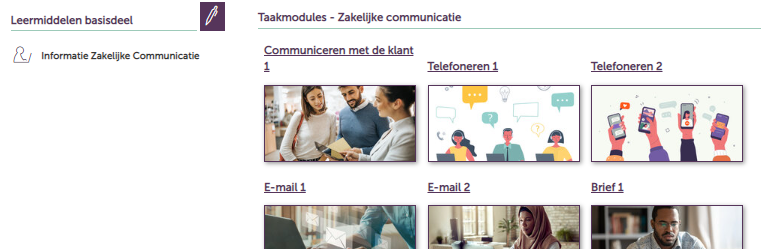 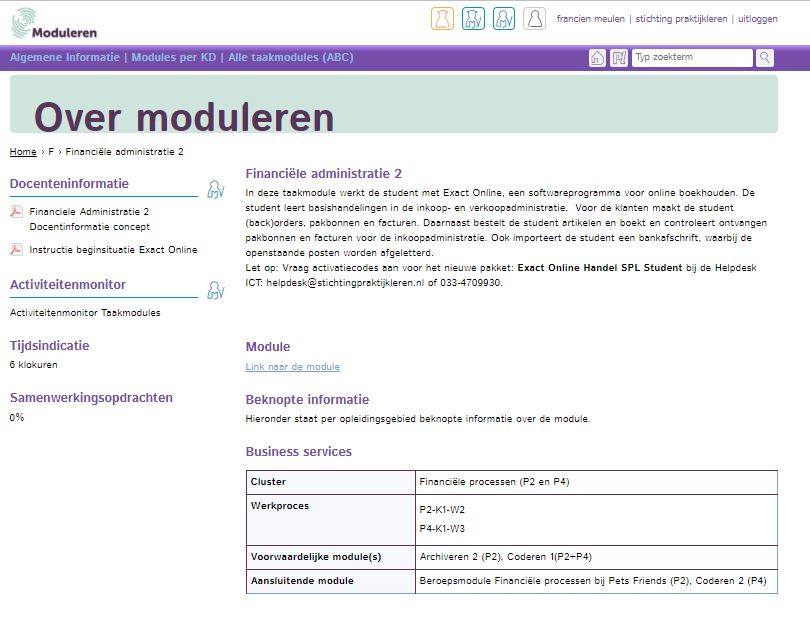 Leermiddelen
Bij de docentinformatie zie je o.a.:
Handleiding (Pdf)
Korte toelichting
Link naar module
Beknopte info
Tijd
Samenwerking
Examinering
Vind je weg op onze website: examens
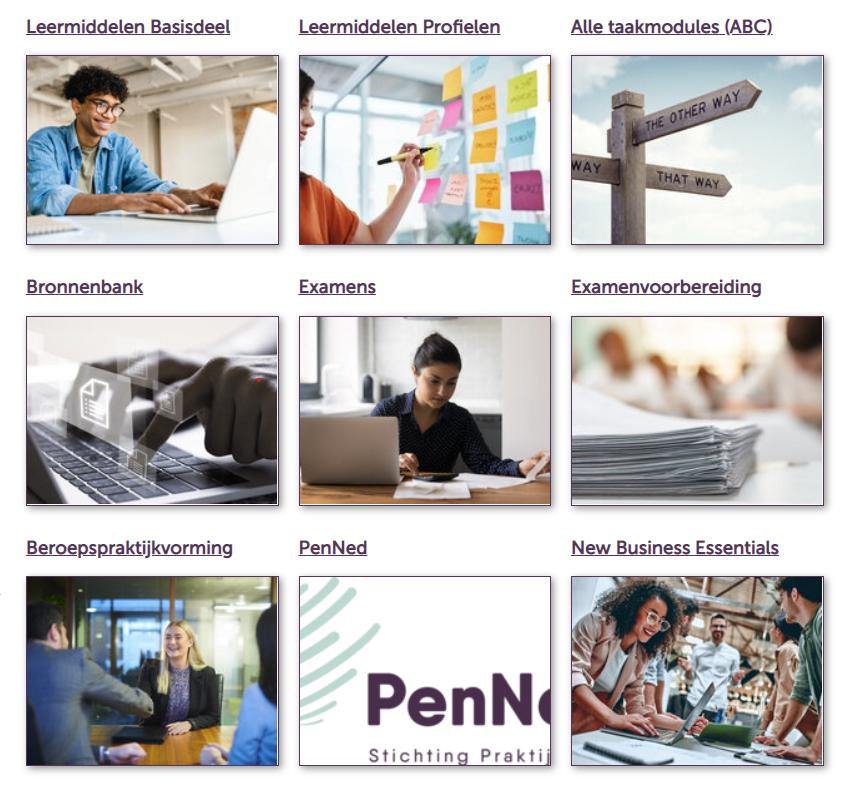 Terug naar start ;-)

Tegel Examens
Examinering
Vind je weg op onze website: examens
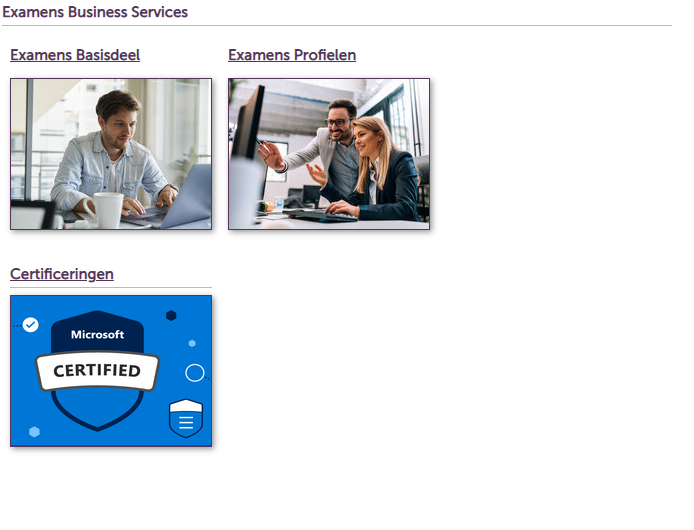 Examinering
Vind je weg op onze website: examens
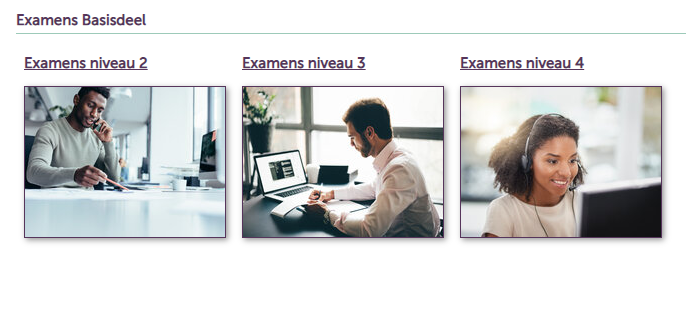 Deze zijn er in het Basisdeel op 4 niveaus.
Examinering
Vind je weg op onze website: examens
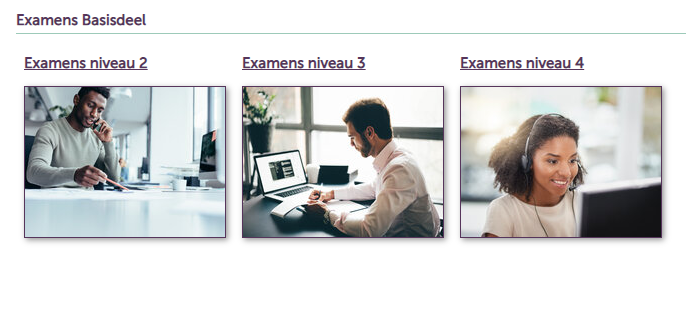 Klik bijv. op niveau 4
Examinering
Vind je weg op onze website: examens
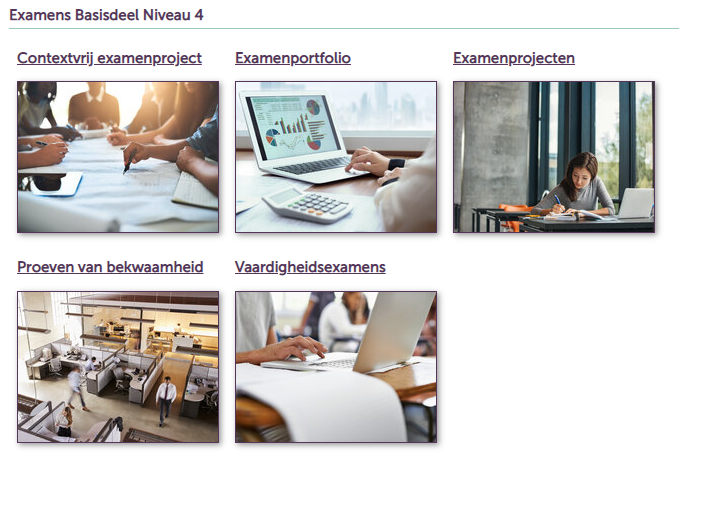 Dan zie je daar:
De 4 examenvormen
Vaardigheidsexamens
Vind je weg op onze website: leermiddelen Basisdeel
Ex. voorbereiding
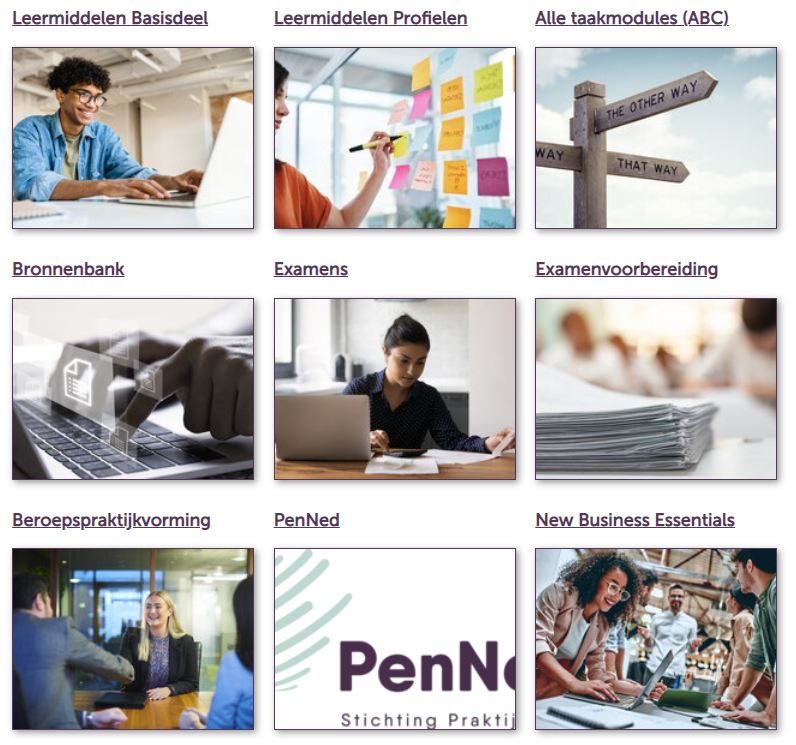 Terug naar start maar weer

Tegel Examenvoorbereiding
Ex. voorbereiding
Vind je weg op onze website: examenvoorbereiding
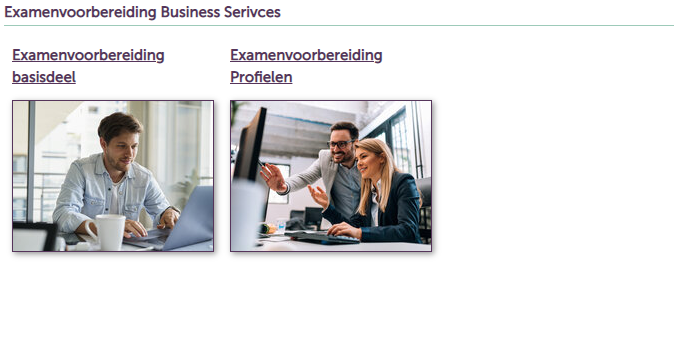 Hier vind je o.a. proeftoetsen
Ex. voorbereiding
Vind je weg op onze website: examenvoorbereiding
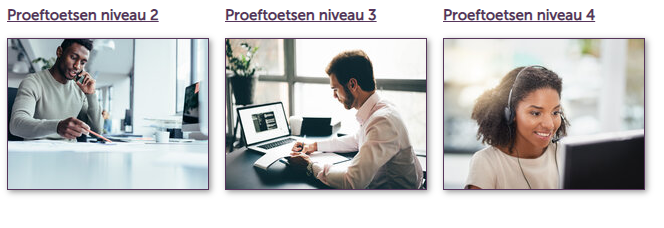 Deze zijn er in het Basisdeel, net als de examens, op 4 niveaus.